Elapsed Time
A PowerPoint Review Game
created by The Curriculum Corner
My soccer practice began at 4:00 p.m. and ended at 5:15 p.m.  How long was my practice?
a.  45 minutes
b.  1 hour and 15 minutes
c.  1 hour and 45 minutes
Try again!
click here to try the problem again
Sweet!
click here to go to the next problem
My bus comes at 7:45 a.m. My mom gets me up at 7:10 a.m. How long do I have to get ready?
a.  35 minutes
b.  40 minutes
c.  45 minutes
Try again!
click here to try the problem again
Great thinking!
click here to go to the next problem
We are leaving for cheerleading practice at 6:15 p.m. It is 4:56 p.m. How long do I have to finish my homework before I leave?
a.  1 hour 6 minutes
b.  1 hour 15 minutes
c.  1 hour 19 minutes
Try again!
click here to try the problem again
Super work!
click here to go to the next problem
My alarm went off at 8:35 a.m. I need to meet my friend at the library at  10: 10 a.m. How long do I have before I need to be there?
a.  1 hour 45 minutes
b.  1 hour 35 minutes
c.  2 hours 45 minutes
Try again!
click here to try the problem again
Wonderful!
click here to go to the next problem
I got home at 3:12 p.m. We are having dinner at 5:30 p.m. How long can I play with my friends before we eat dinner?
a.  2 hours 18 minutes
b.  2 hours 28 minutes
c.  2 hours 38 minutes
Try again!
click here to try the problem again
Fabulous!
click here to go to the next problem
It is 12:28 p.m. I need to leave at 4:30 p.m. How long do I have before I need to leave?
a.  4 hours 28 minutes
b.  3 hours 2 minutes
c.  4 hours 2 minutes
Try again!
click here to try the problem again
Wonderful!
click here to go to the next problem
We are going to the zoo today. We will get there at 9:15 a.m. We are staying until 11:59 a.m. How long will we be there?
a.  2 hours 15 minutes
b.  2 hours 34 minutes
c.  2 hours 44 minutes
Try again!
click here to try the problem again
Fantastic!
click here to go to the next problem
It is 6:16 p.m. I need to go to bed by 9:00 p.m. How long do I have before I need to be in bed?
a.  2 hours 44 minutes
b.  2 hours 34 minutes
c.  2 hours 24 minutes
Try again!
click here to try the problem again
Keep up the great work!
click here to go to the next problem
It is 10:40 a.m. School is over at 2:40 a.m. How much longer is school?
a.  3 hours
b.  4 hours
c.  5 hours
Try again!
click here to try the problem again
Wow!
click here to go to the next problem
It is 2:40 p.m. I have basketball practice at 6:45. How long do I have before I need to be at practice?
a.  4 hours 5 minutes
b.  4 hours 10 minutes
c.  4 hours 15 minutes
Try again!
click here to try the problem again
Super Sweet!
click here to go to the next problem
It is 9:16 a.m. I am waiting until 2:30 p.m. to go to my friend's house. How much longer do I have to wait?
a.  5 hours 14 minutes
b.  6 hours 14 minutes
c.  7 hours 14 minutes
Try again!
click here to try the problem again
Spectacular!
click here to go to the next problem
School starts at 8:15 a.m. The school day is over at 3:20 p.m. How long is the school day?
a.  6 hours 5 minutes
b.  7 hours 5 minutes
c.  8 hours 5 minutes
Try again!
click here to try the problem again
You’ve got it!
click here to go to the next problem
We are leaving to see a movie at 3:20 p.m. It is 10:36 a.m. How long will it be before we leave?
a.  4 hours 44 minutes
b.  5 hours 34 minutes
c.  5 hours 16 minutes
Try again!
click here to try the problem again
Sweet!
click here to go to the next problem
I started reading my book at 11:17 a.m. I finished my book at 3:10 pm. How long did it take me to read my book?
a.  3 hours 27 minutes
b.  3 hours 43 minutes
c.  3 hours 53 minutes
Try again!
click here to try the problem again
Outstanding!
click here to go to the next problem
My friend and I baked cupcakes for
our class. We started at 11:35 a.m. We finished the cupcakes at 1:19 p.m. How long did it take us to make the cupcakes?
a.  1 hour 14 minutes
b.  1 hour 34 minutes
c.  1 hour 44 minutes
Try again!
click here to try the problem again
Now you’ve got it!
click here to go to the next problem
It is 9:59 a.m. I need to walk my dog at 1:30. How long do I have before I need to walk my dog?
a.  3 hours 31 minutes
b.  3 hours 41 minutes
c.  3 hours 29 minutes
Try again!
click here to try the problem again
Hip, hip hurray!
click here to go to the next problem
It is 7:25 a.m. My bus comes in 45 minutes. What time does my bus come?
a.  8:05 a.m.
b.  8:10 a.m.
c.  8:25 a.m.
Try again!
click here to try the problem again
Bravo!
click here to go to the next problem
It is 10:17 a.m. Lunch is in 1 hour and 30 minutes. What time is lunch?
a.  11:37 a.m.
b.  11:47 a.m.
c.  11:57 a.m.
Try again!
click here to try the problem again
Spectacular!
click here to go to the next problem
It is 3:45 p.m. We will be eating dinner in 2 hours and 20 minutes. What time is dinner?
a.  6:20 p.m.
b.  6:15 p.m.
c.  6:05 p.m.
Try again!
click here to try the problem again
Wonderful!
click here to go to the next problem
I am going to a movie that is 1 hour and 38 minutes long. The movie starts at 3:10. What time will it end?
a.  4:38 p.m.
b.  4:48 p.m.
c.  4:58 p.m.
Try again!
click here to try the problem again
Excellent!
click here to go to the next problem
It is 11:45 a.m. I am going to baseball practice in 3 hours and 15 minutes. What time am I going to practice?
a.  4:00 p.m.
b.  4:15 p.m.
c.  3:00 p.m.
Try again!
click here to try the problem again
Sweet!
click here to go to the next problem
We are going to the park in 3 hours and 30 minutes. It is 10:15 a.m. right now. What time are we going to the park?
a.  1:45 p.m.
b.  1:30 p.m.
c.  1:15 p.m.
Try again!
click here to try the problem again
Magnificent!
click here to go to the next problem
We just got to the museum. It is 10:15 a.m. We will be here for 4 hours and 20 minutes. What time will we leave?
a.  2:15 p.m.
b.  2:35 p.m.
c.  3:35 p.m.
Try again!
click here to try the problem again
Incredible!
click here to go to the next problem
It is 9:31 a.m. My mom said we can go to the library in 5 hours and 15 minutes. What time will we go to the library?
a.  2:46 p.m.
b.  2:56 p.m.
c.  3:51 p.m.
Try again!
click here to try the problem again
You’ve got it!
click here to go back to the beginning
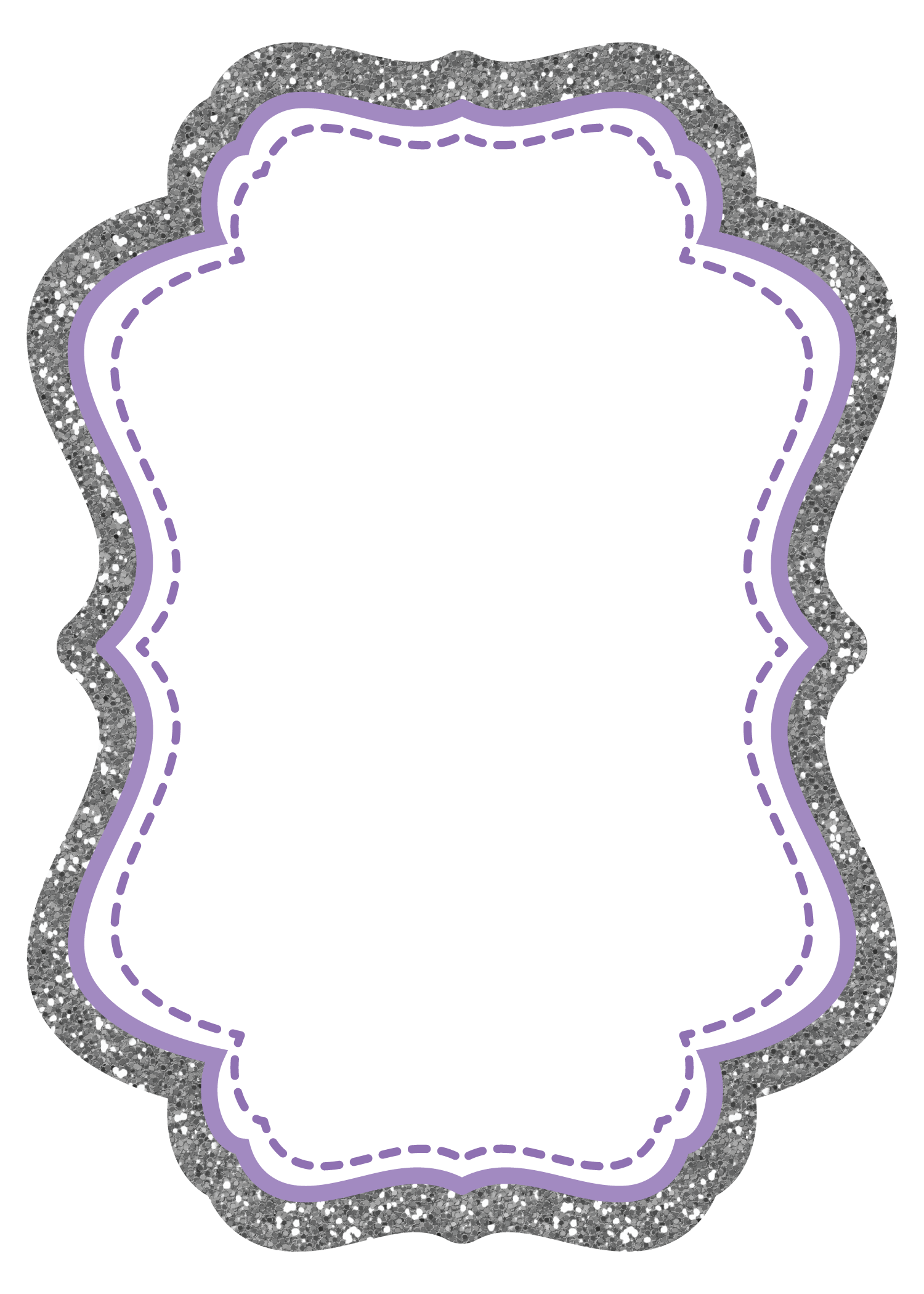 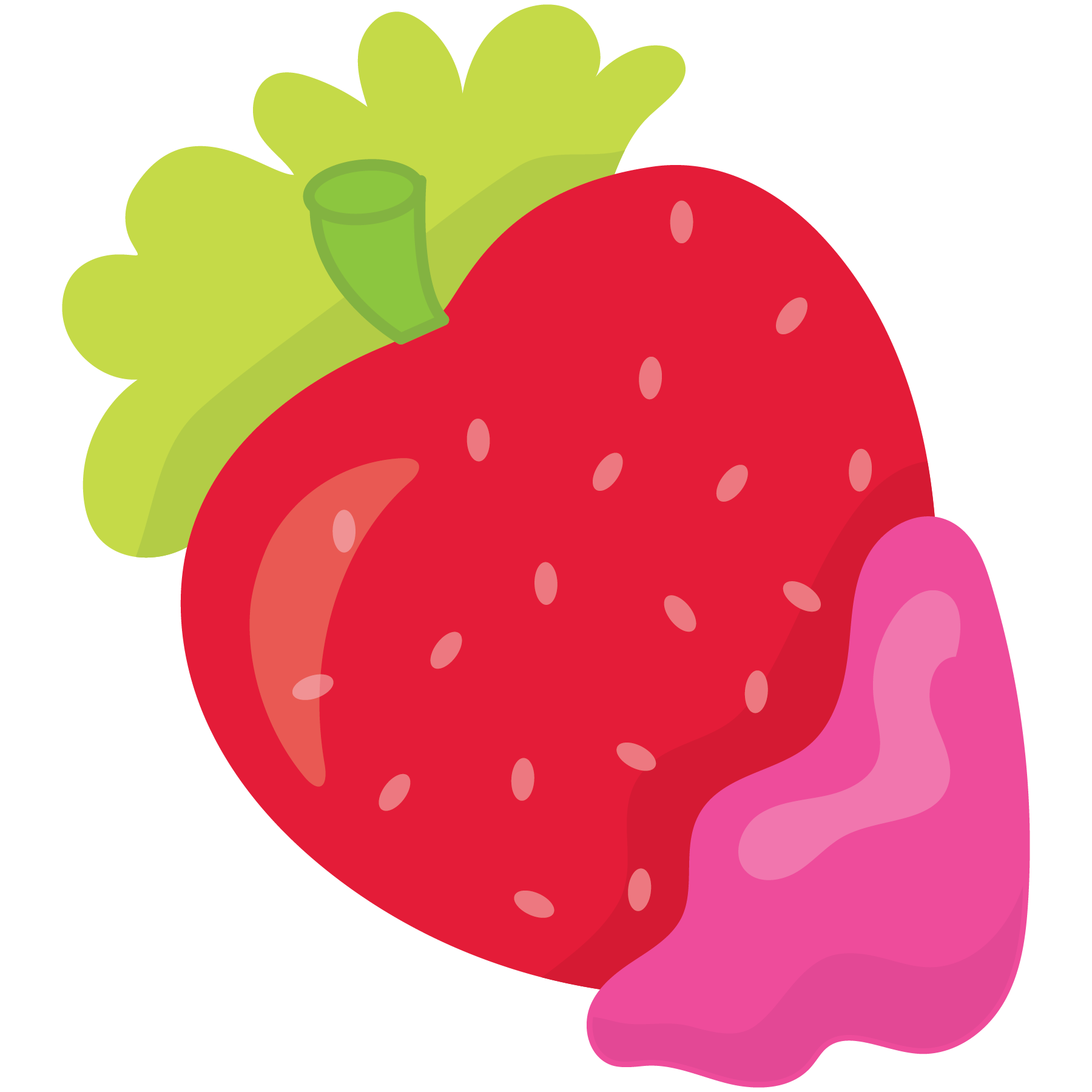 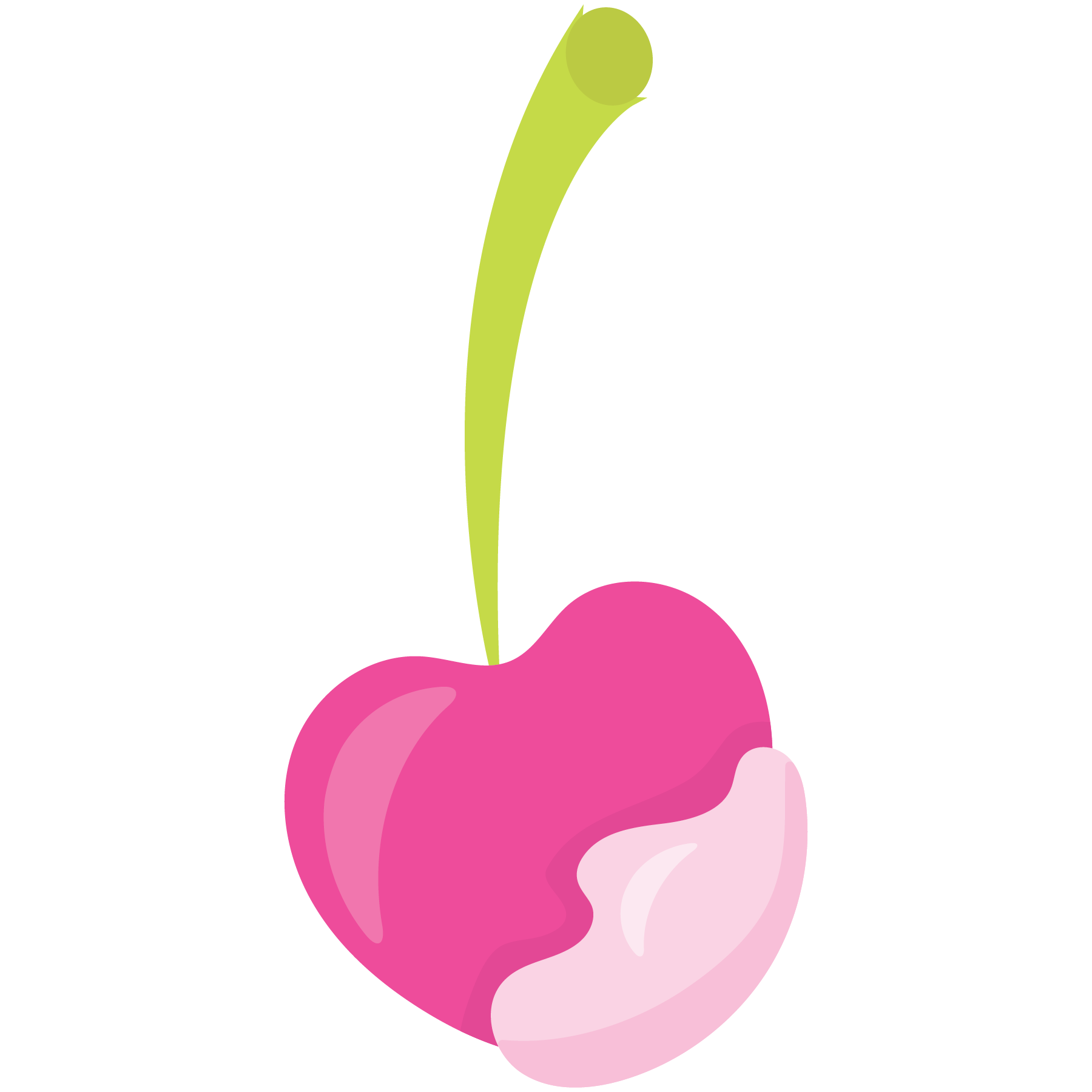 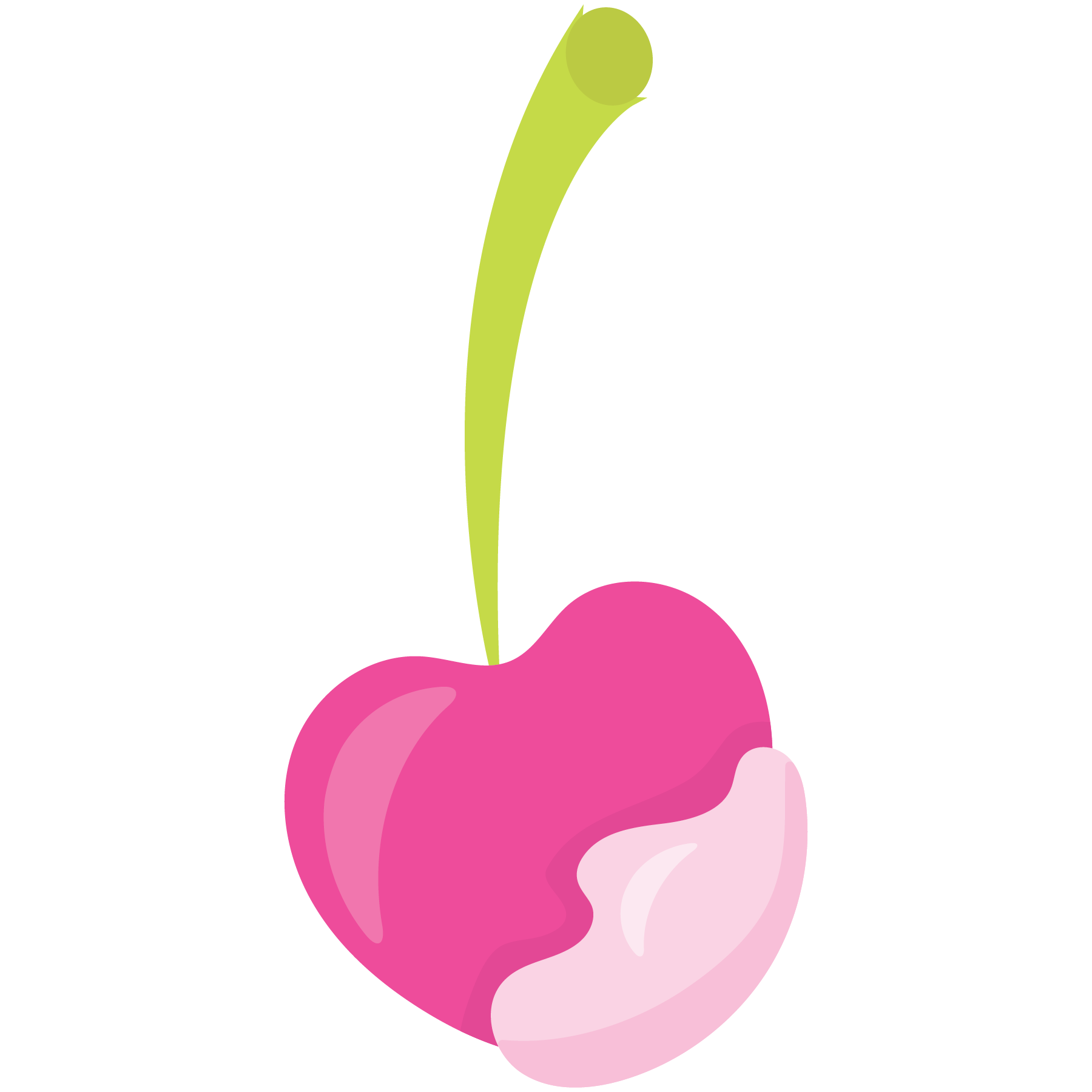 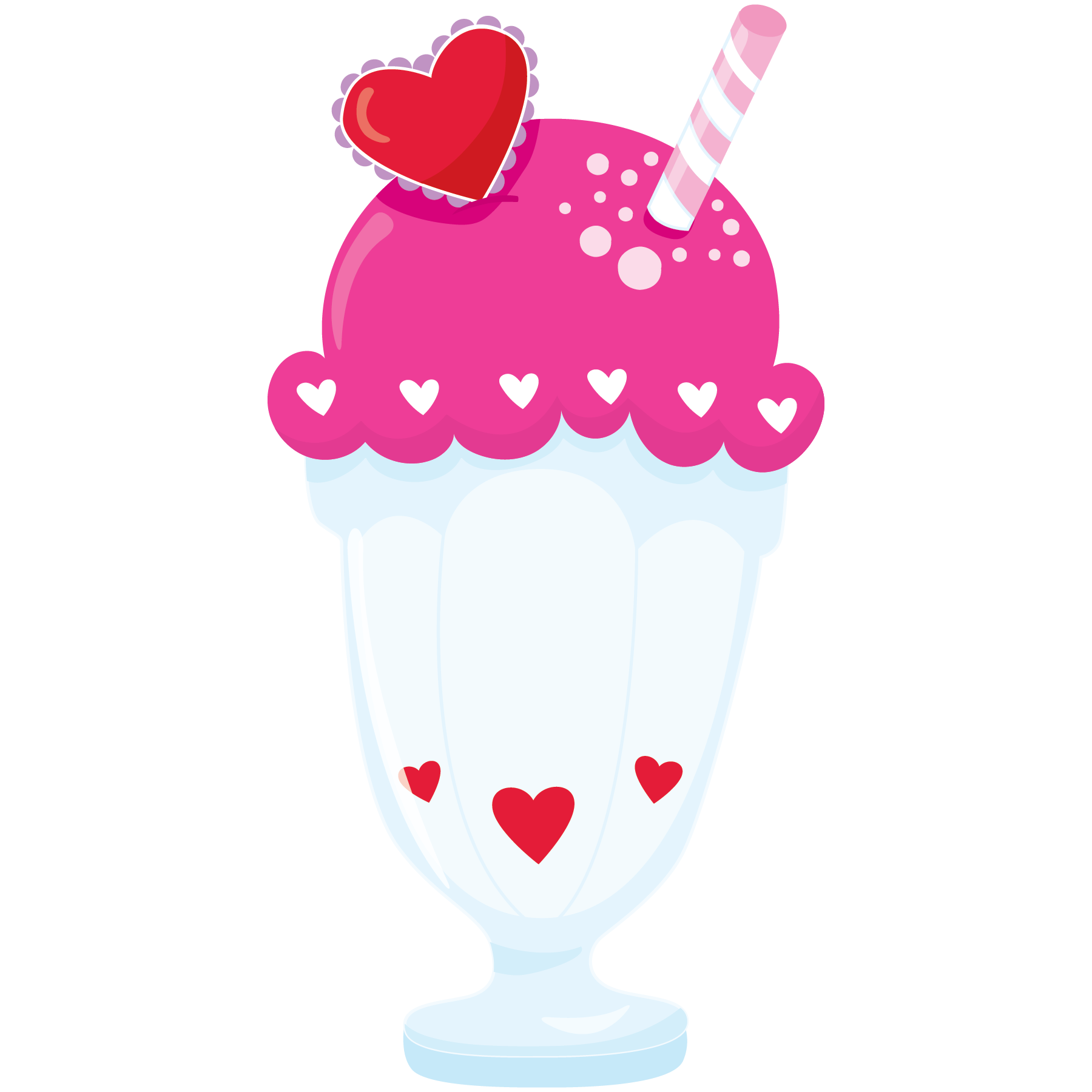 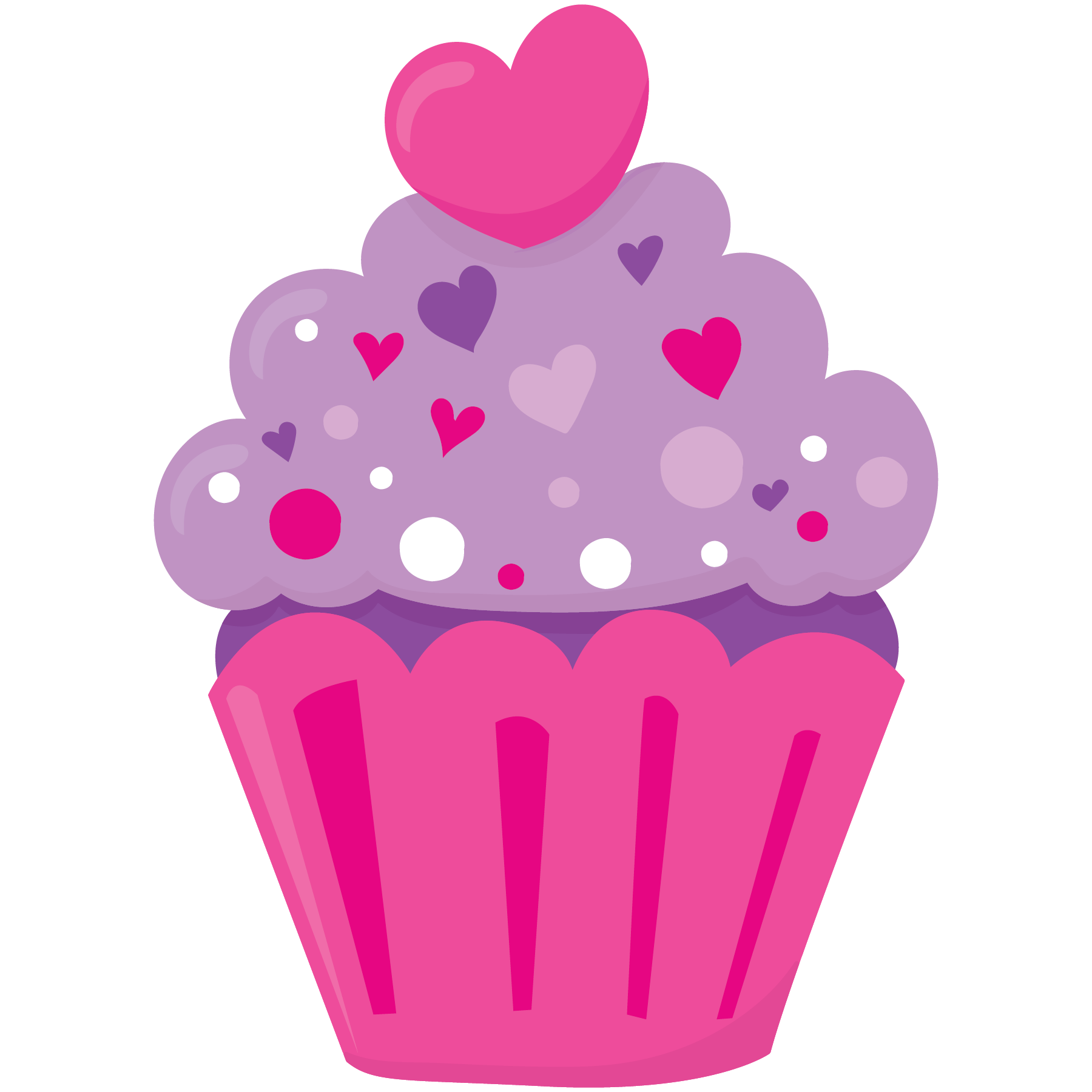 ©www.thecurriculumcorner.com